Internationale Familienkonflikte
 –Wohnort Ausland –
 Lösungsansätze
Fachtagung SVBB-ASCP 

14. / 15.09.2023
Anna Lanz & 
Maria Paz Olave, 
Transnationle Dienste
Programm (25 Minuten)
1. Präsentation des Internationalen Sozialdienstes

2. Internationaler Kindesschutz

3. Internationaler Erwachsenenschutz u.W.
International Social Service (globales Netzwerk): ISS 

 Schweizer Zweigstelle des Internationalen  
 Sozialdienstes: SSI Suisse
Die wichtigsten internationalen Abkommen
Der SSI Schweiz
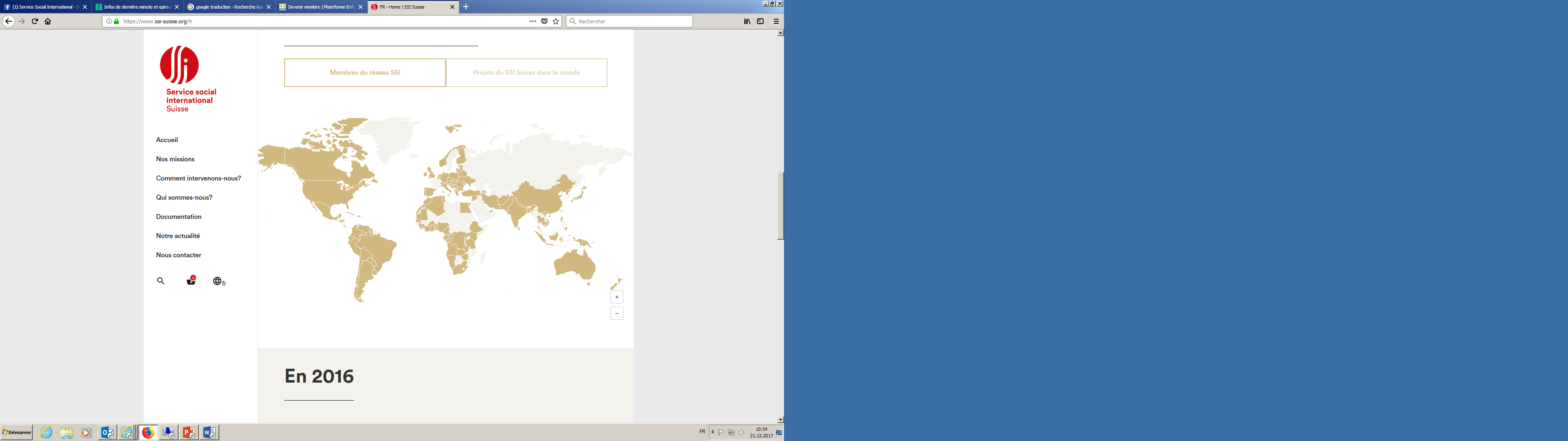 Der SSI bietet Kindern und Jugendlichen mit ihren Familien sowie Erwachsenen fachliche Unterstützung auf sozialer und rechtlicher Ebene mittels eines Netzwerks in 120 Ländern.
Als NGO arbeitet der SSI komplementär zu und in 
Zusammenarbeit mit staatlichen Strukturen.

Kernleistung: Transnationale Dienste
Weitere Schwerpunkte: Projekte in den Bereichen MNA, 
Unterstützung von Migrant*innen, elterlicher Konsens
[Speaker Notes: Die Arbeitsweise des Cochemer Modells zeichnet sich durch den Grundsatz der frühen Intervention aus:
Rechtsanwälte beschränken sich in verfahrensleitenden Schriftsätzen auf den wesentlichen Sachvortrag, um eine Konfliktverschärfung zu vermeiden; der Schwerpunkt liegt auf mündlichem Vortrag im Anhörungstermin.
Gericht terminiert innerhalb von 14 Tagen nach Antragseingang.
Mitarbeiter des Sozialen Dienstes der Jugendämter nehmen Gerichtstermine wahr, nachdem sie zuvor mit der Familie Kontakt aufgenommen haben.
Wird eine einvernehmliche Regelung nicht getroffen, werden die Eltern zur Beratungsstelle begleitet, die wiederum innerhalb von 14 Tagen Termine an diese vergibt.
Sachverständige verpflichten sich zu lösungsorientiertem Arbeiten.]
Der SSI Schweiz ist Teil des globalen ISS-Netzwerkes
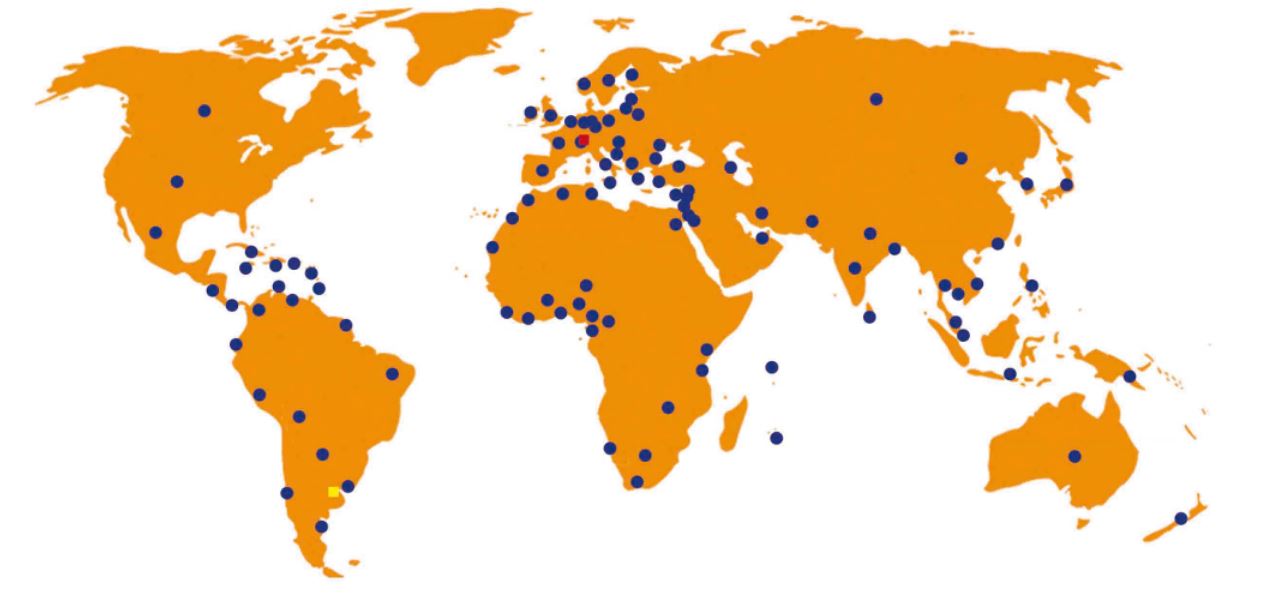 Rund 140 Netzwerkpartner in 120 Ländern
Stand 2020
Quelle: https://www.iss-ssi.org/index.php/en/home/network
Haager Vertragsstaaten vs ISS Netzwerk?
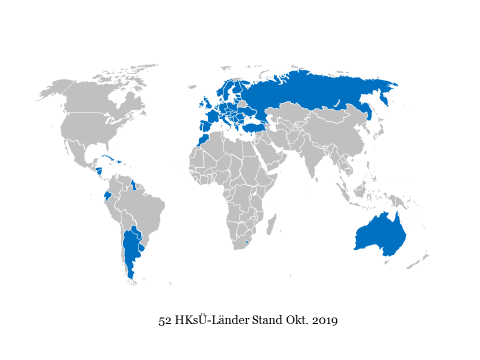 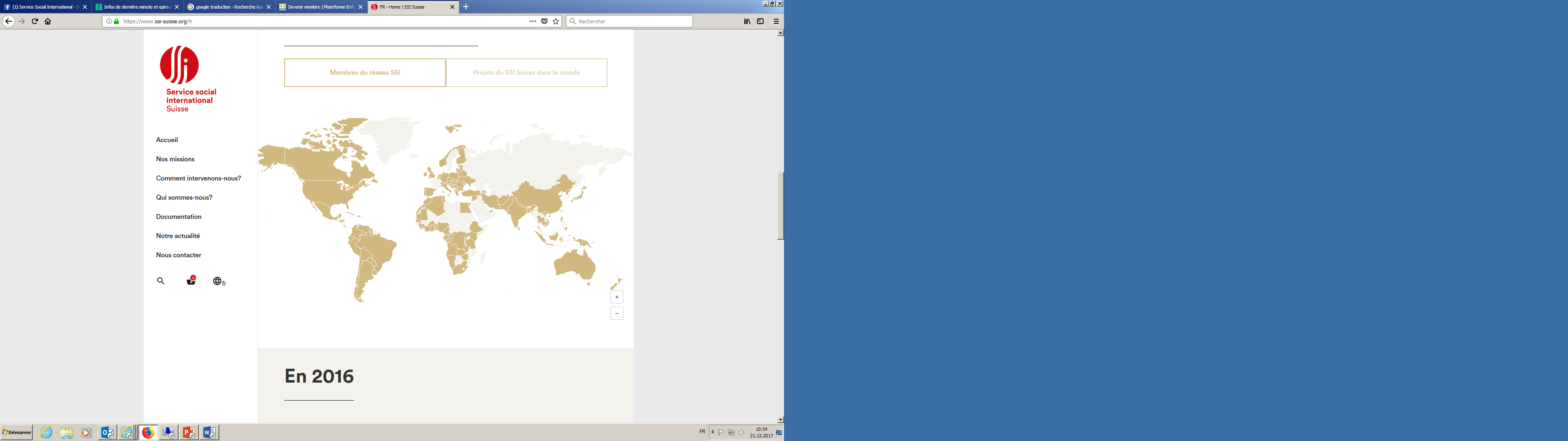 Der SSI Schweiz:
bietet kostenlose sozialjuristische Kurzberatungen per E-Mail oder Telefon für Privatpersonen und Fachpersonen an

bietet kosptenpflichtige Beratungen und Mediationen an

bietet kostenpflichtige Interventionen im Ausland an

arbeitet kindeswohlzentriert und ergebnisoffen

stellt länderspezifische Informationen zur Verfügung

triagiert bei Bedarf an zuständige Stellen
Internationaler Kindesschutz
Internationale Adoption
Elterliche Kindesentführung
Internationaler Kindesschutz
Beratung von binationalen Paaren
Herkunftssuche
Unbegleitete Minderjährige
Kindes-vertretung
(Im Aufbau)
Transnationale Dienste: Angebot
Zusammenarbeit ISS-Netzwerk
AUFTRAGNEHMER
AUFTRAGGEBER
Ausland:
ISS Partner führt Auftrag aus
CH: BehördePrivatperson
Fallüberweisung
Auftrag
SSI CH
FalleröffnungAuftrag verfassen
- - - - - - - - - - - - - - - - 
Bericht prüfen
Qualitätskontrolle
(Übersetzung)
Rückmeldung / Bericht
Übermittlung Bericht
Auftrag
Fallüberweisung
Ausland:ISS Partner
CH:
Behörden (CH)
Übermittlung Bericht
Rückmeldung / Bericht
Arbeitsweise bei Fallanmeldungen
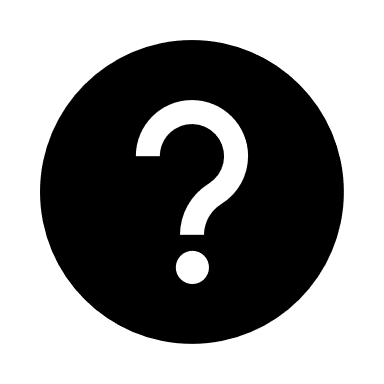 Anfrage an den SSI

 Erstberatung: Abklärung, ob der SSI bei der Anfrage unterstützen und einen Mehrwert 
   bieten kann: Sach- und Rechtslage, Internationale Abkommen, Netzwerkpartner

 Fallanmeldung

 Intervention im Ausland (via Netzerkpartner)

 Regelmässige Besprechungen

 Fallabschluss und Fakturierung
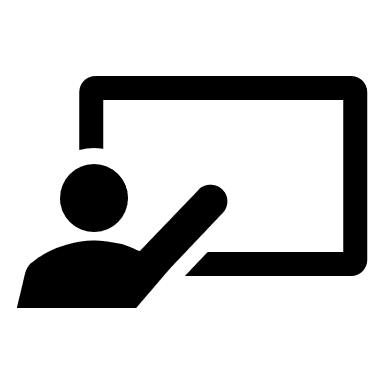 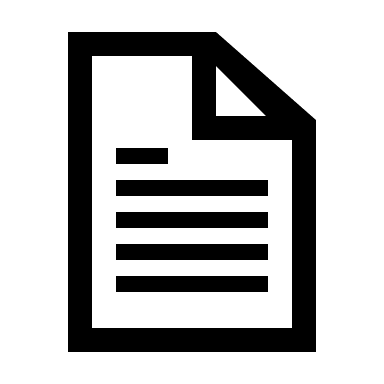 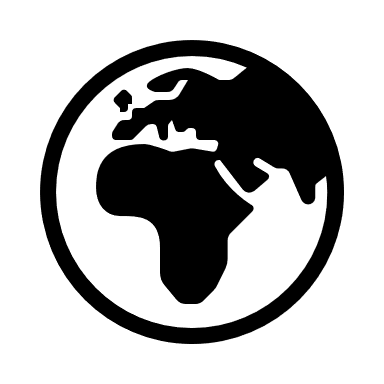 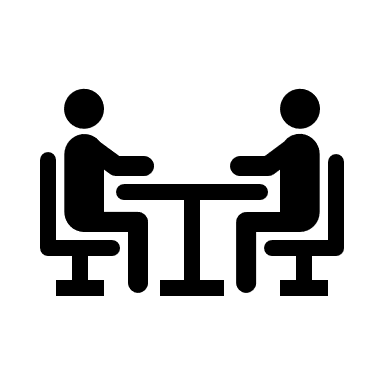 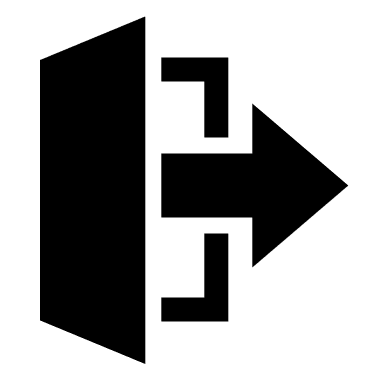 Intake
Anfragen von:

                   Kantonale Behörden (KESB, Gerichte)
                   Kommunale Fachstellen (Beistandspersonen, Beratungsstellen)
                   Privatpersonen
                   Netzwerkpartner im Ausland

Zu klären im Intake: 
Gibt es ein internationales Abkommen zum betreffenden Thema?
Sind die betroffenen Länder Vertragsstaaten des Abkommens?

                   Triage an Zentralbehörde Kanton oder Bund
                   Netzwerk ISS
Erwachsenenschutz, 
Cross-border Mediation, binationale Beratung, 
Kindesvertretung
Finanzierung und Tarife
Finanzierung
Jährlicher Strukturbeitrag durch den Bund (BSV)
Leistungsvereinbarungen und Betriebsbeiträge der Kantone
Spenden (Zewo anerkannt)
Kostenpflichtige Interventionen, Fallpauschalen 
Kostenpflichtige Beratungen und Mediationen
Tarife
Stundenansatz von 140.- CHF/h für Beratungen und Interventionen
Stundenansatz von 180.- CHF für Mediationen
Kostendach für Interventionen im Ausland im Normalfall: Kanton Aargau (Besonderheiten*)
Hinzu kommen allfällige Spesen im Ausland
[Speaker Notes: Siehe Finanzierungsmodelle]
Weitere Dienstleistungen
Publikationen
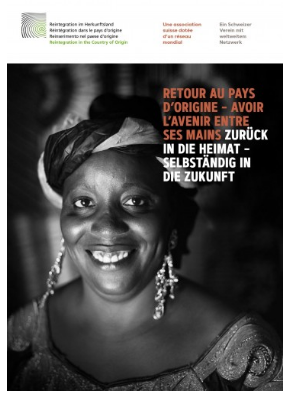 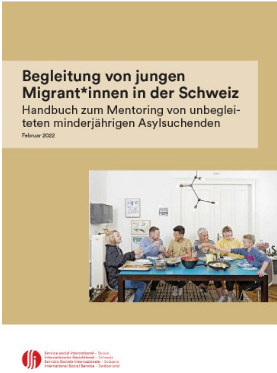 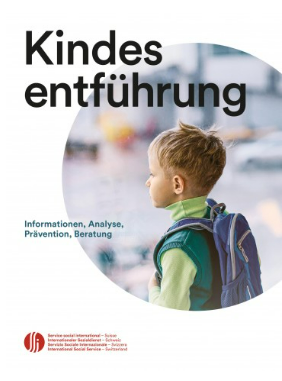 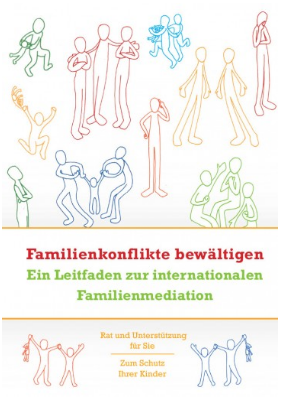 Kontakt
Büro Zürich: 

Internationaler Sozialdienst Schweiz
Hofwiesenstrasse 3
8057 Zürich

Telefon: 044 366 44 77


Büro Genf:

Service Social International
9, rue du Valais
Case Postale 1469
1211 Genf 

Telefon: 022 731 67 00

info@ssi-schweiz.org
www.ssi-schweiz.org
Maria Paz Olave, lic. iur.
Cross-Border Mediatorin, Kindsvertreterin

mp.olave@ssi-schweiz.org
Anna Lanz, 
Sozialarbeiterin,
Fachperson Kindesschutz

a.lanz@ssi-schweiz.org